সিরাজগঞ্জ অনলাইন ক্লাসে তোমাদের স্বাগতম
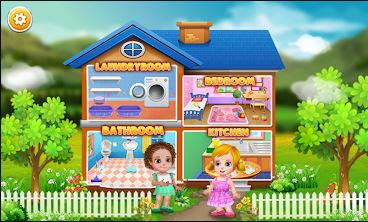 পরিচিতি
মোছা: শামশুন্নাহার 
সহকারী শিক্ষক
শালদাইড় সরকারি প্রাথমিক বিদ্যালয়
কামারখন্দ, সিরাজগঞ্জ।
ইমেইল: koly8821@gmail.com
বিষয়: বাংলাদেশ ও বিশ্বপরিচয়
শ্রেণি: তৃতীয়
অধ্যায়ঃ পরিবেশ দূষণ প্রতিরোধ ও সংরক্ষণ
পাঠ্যাংশঃ পরিবেশ…উচিত।
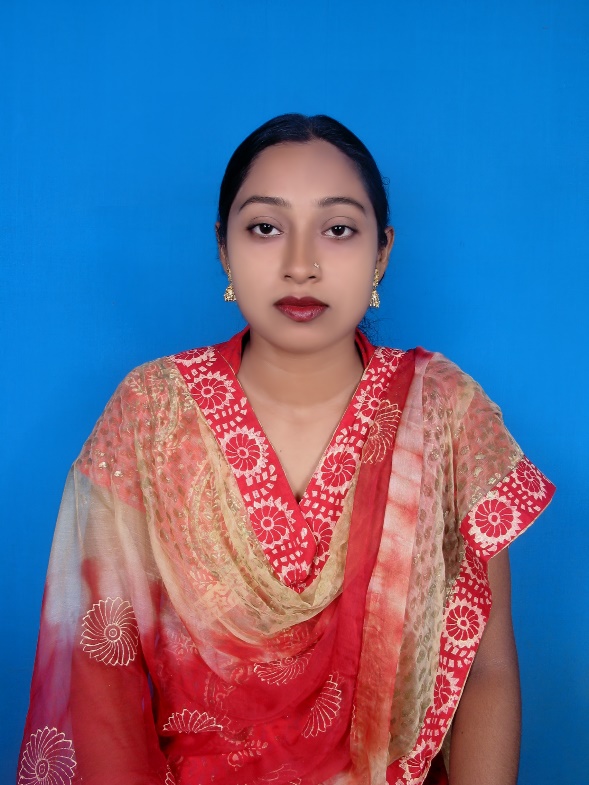 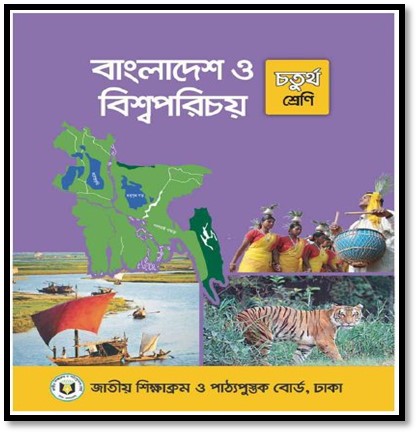 এসো ভিডিও দেখিঃ
ভিডিওতে তোমরা কী কী দেখতে পেলে?
যেখানে সেখানে ময়লা-আবর্জনা ফেলছে।
ময়লা-আবর্জনা ফেললে কি হয়?
পরিবেশ দূষিত হয়।
তাহলে আমাদের কি করা উচিত।
দূষণরোধ ও পরিবেশ সংরক্ষণ
আজকের পাঠ
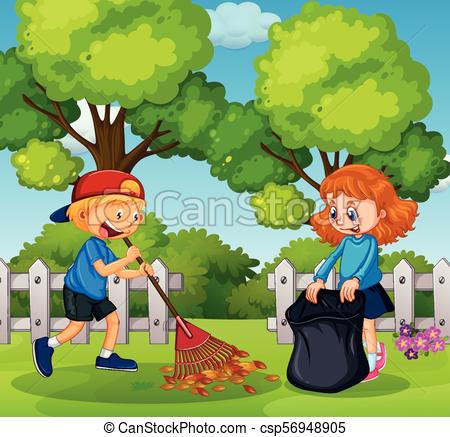 “দূষণরোধ ও পরিবেশ সংরক্ষণ”
শিখনফল
এই পাঠ শেষে শিক্ষার্থীরা
১১.৩.১ : পরিবেশ সংরক্ষণ ও উন্নয়নে অংশগ্রহণ করবে ।
তোমরা নিচের ছবিগুলোতে কী দেখতে পাচ্ছ?
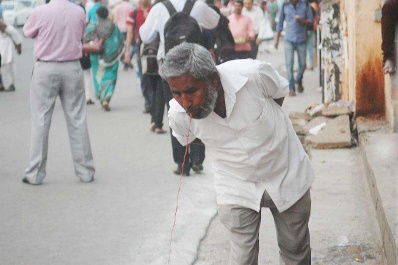 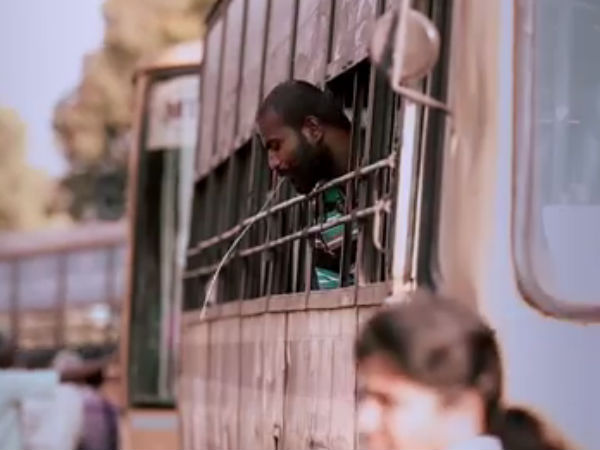 যেখানে সেখানে থুথু ফেলছে
যেখানে সেখানে থুথু ফেলছে
যেখানে সেখানে থুথু , কফ ফেলা উচিৎ নয় ।
যেখানে সেখানে কি থুথু ফেলা উচিত?
তোমরা ছবিটিতে কী দেখতে পাচ্ছ ?
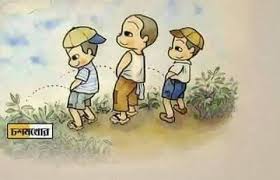 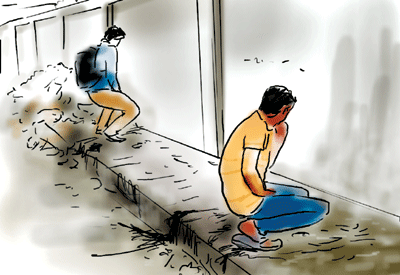 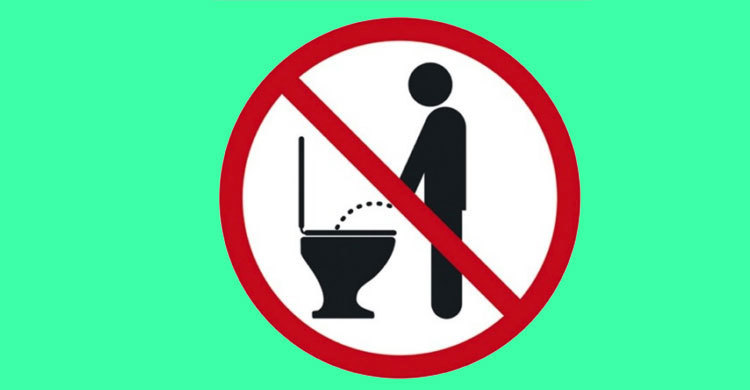 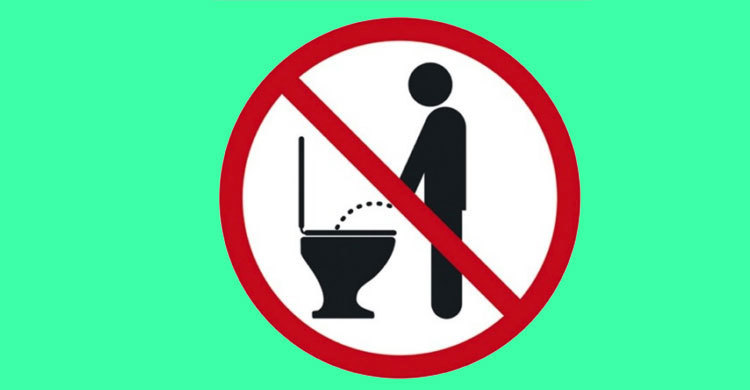 যেখানে সেখানে মলমূত্র ত্যাগ করছে
যেখানে সেখানে মলমূত্র ত্যাগ করছে
যেখানে সেখানে মলমূত্র ত্যাগ করা উচিৎ নয় ।
যেখানে সেখানে কি মলমূত্র ত্যাগ করা উচিত?
তোমরা ছবিটিতে কী দেখতে পাচ্ছ ?
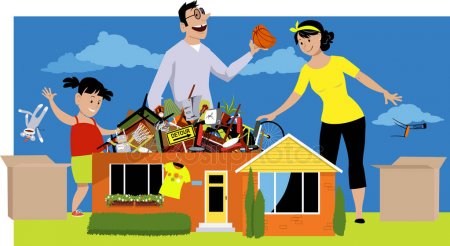 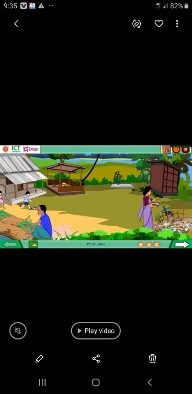 বাড়িঘর পরিষ্কার-পরিচ্ছন্ন করছে।
বাড়িঘর পরিষ্কার-পরিচ্ছন্ন করছে।
চলো আরও দুইটি ছবি দেখি
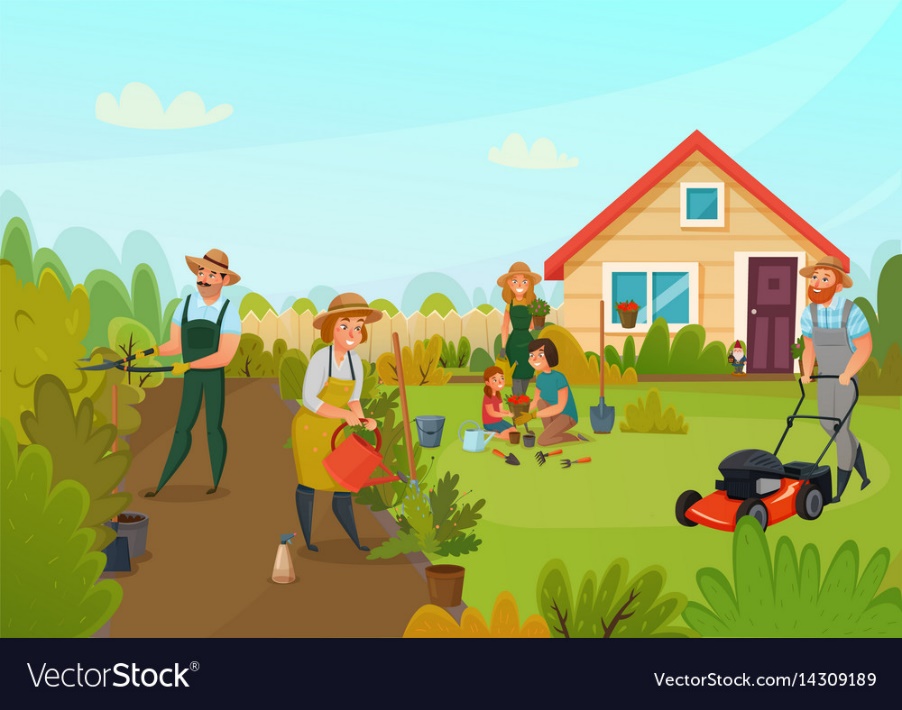 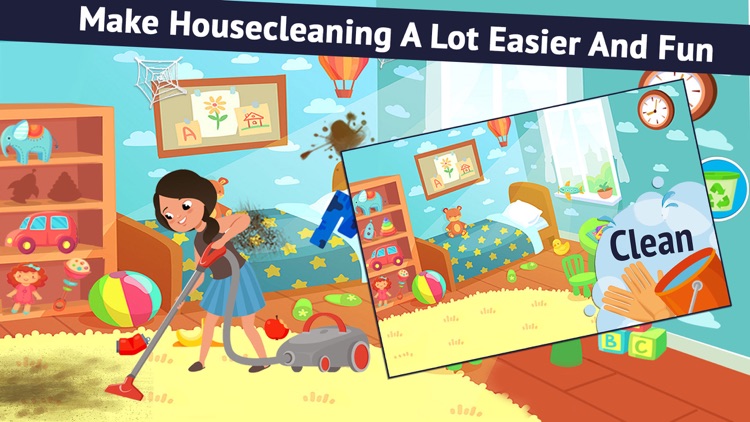 বাড়িঘর পরিষ্কার-পরিচ্ছন্ন করছে।
বাড়িঘর পরিষ্কার-পরিচ্ছন্ন করছে।
তাহলে আমাদের বাড়িঘর কিভাবে রাখা উচিত?
সবাই মিলে বাড়িঘর পরিষ্কার রাখা উচিত?
তোমরা ছবিটিতে কী দেখতে পাচ্ছ ?
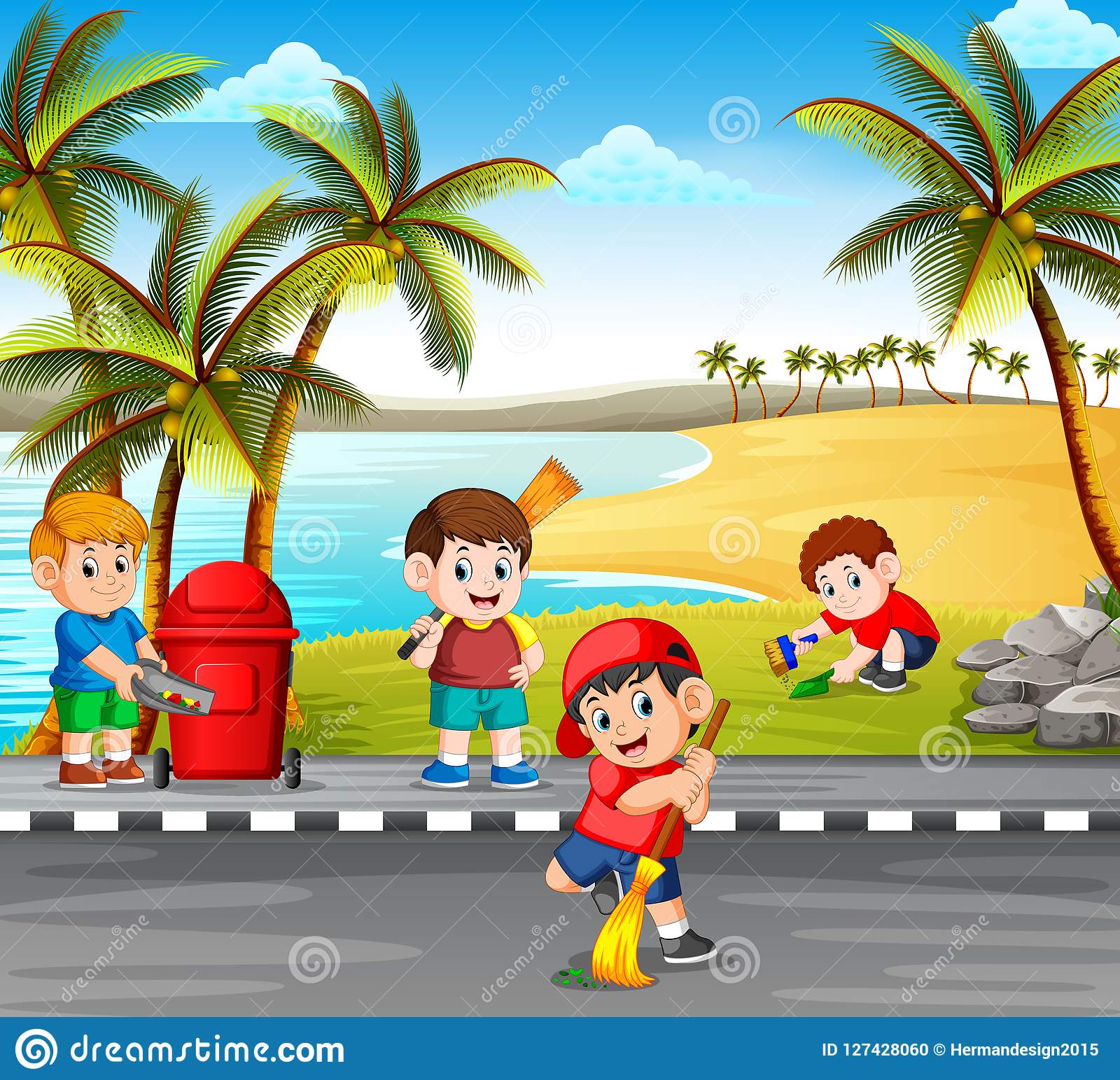 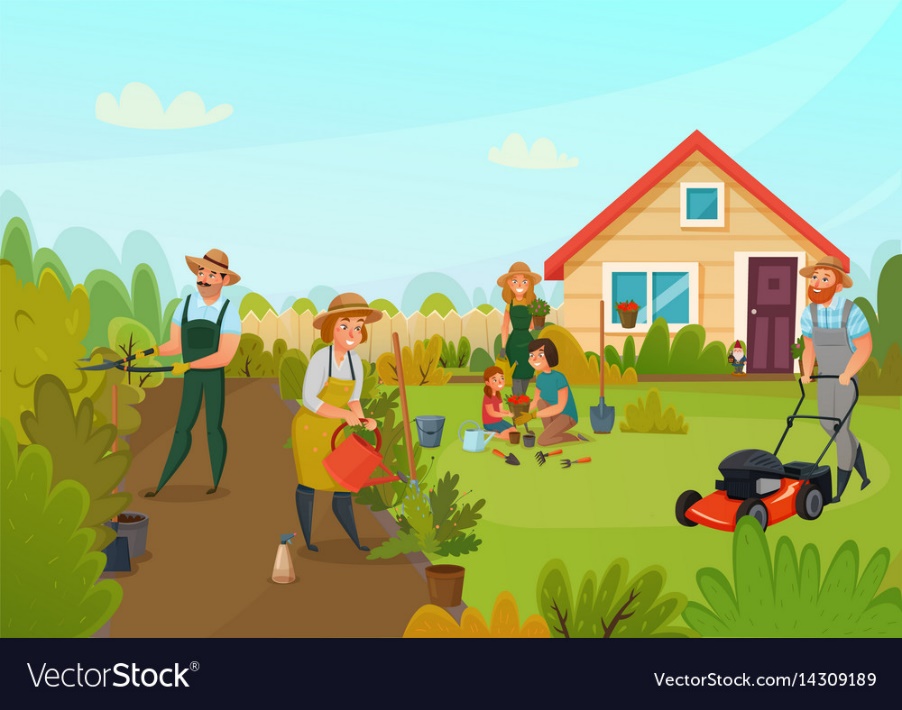 রাস্তাঘাট পরিষ্কার-পরিচ্ছন্ন করছে।
রাস্তাঘাট পরিষ্কার-পরিচ্ছন্ন করছে।
সবাই মিলে রাস্তাঘাট পরিষ্কার রাখা উচিত?
তাহলে আমাদের রাস্তাঘাট কিভাবে রাখা উচিত?
তোমরা ছবিটিতে কী দেখতে পাচ্ছ ?
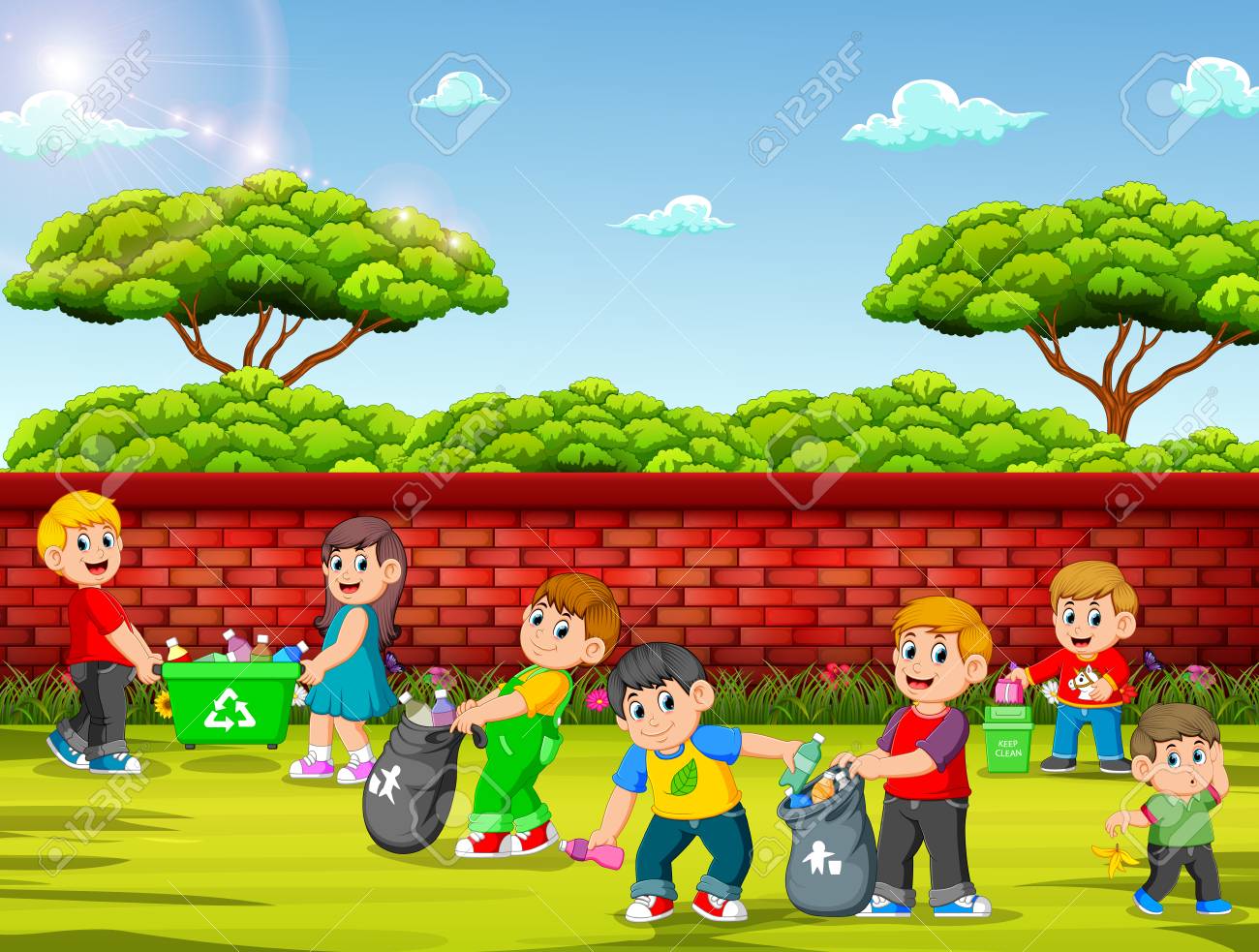 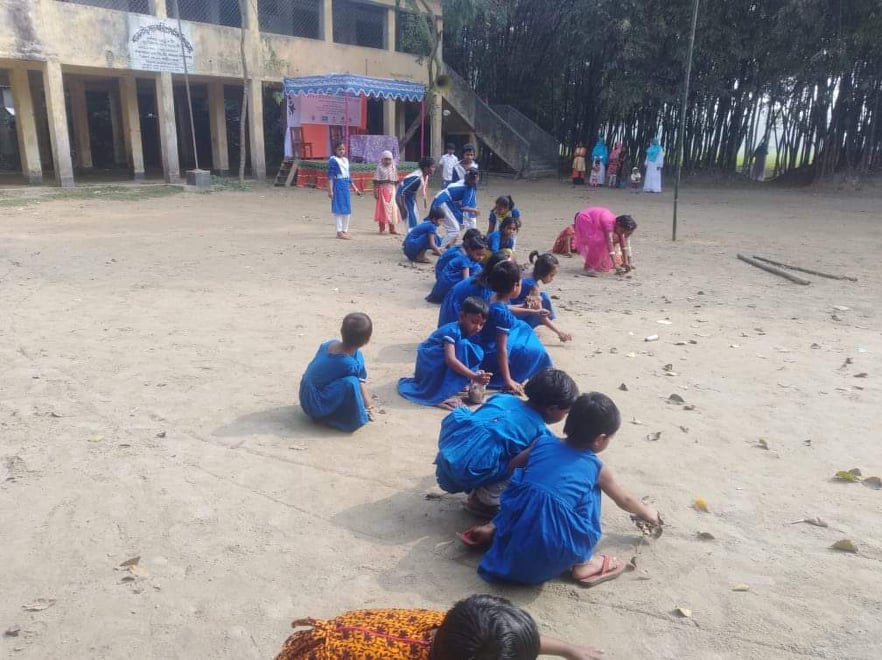 খেলার মাঠ পরিষ্কার-পরিচ্ছন্ন করছে।
শিক্ষার্থীরা বিদ্যালয়ের খেলার মাঠ পরিষ্কার করছে।
তাহলে আমাদের খেলার মাঠ কিভাবে রাখা উচিত?
সবাই মিলে খেলার মাঠ পরিষ্কার রাখা উচিত?
একক কাজ
১।  বাড়ি, রাস্তাঘাট ও খেলার মাঠ কারা পরিষ্কার রাখবে?
২।  যেখানে সেখানে কি মলমূত্র ত্যাগ করা উচিত?
নিচের ছবিগুলো কি দেখতে পাচ্ছো?
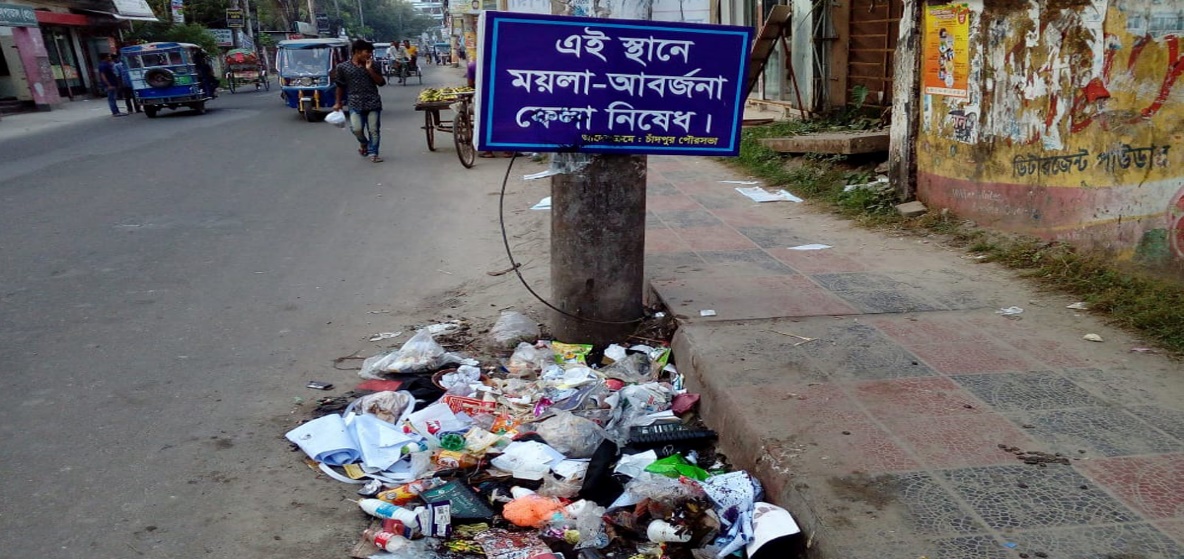 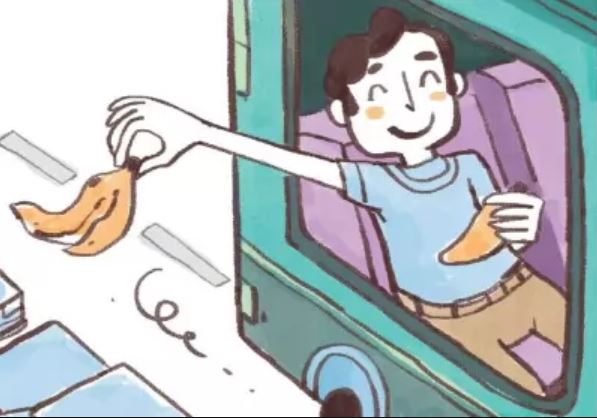 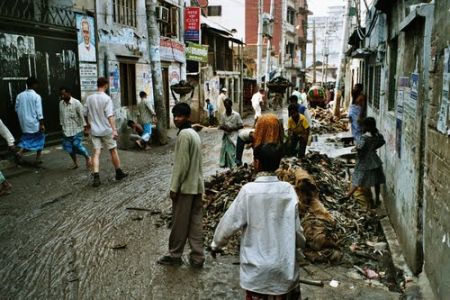 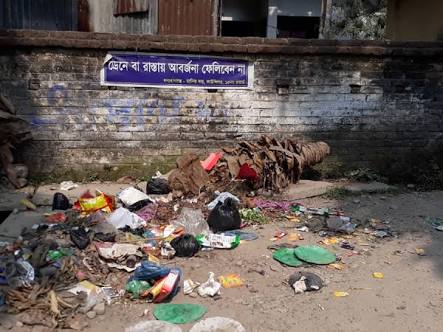 যেখানে সেখানে ময়লা-আবর্জনা
চলো একটি ভিডিও দেখি
https://youtu.be/a8_pQs-vwDw
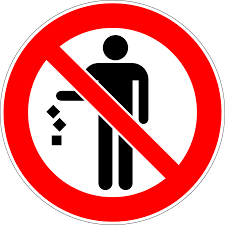 না
পুকুর, নদী, খাল বা যেকোনো জায়গায় ময়লা-আবর্জনা ফেলা কি উচিত?
ছবিগুলো লক্ষ্য কর
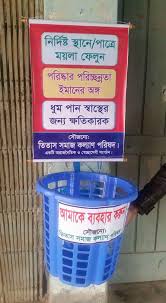 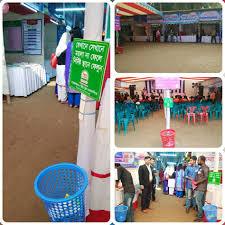 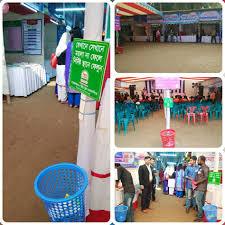 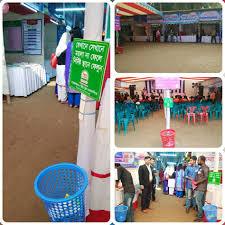 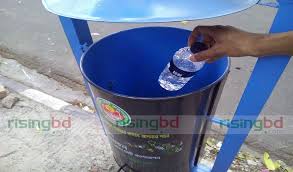 নির্দিষ্ট স্থানে ময়লা-আবর্জনা ফেলার ঝুড়ি
আরও দুইটি ছবি দেখি
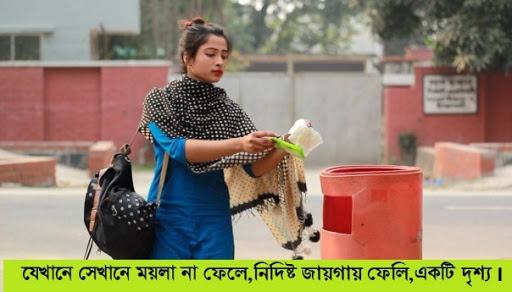 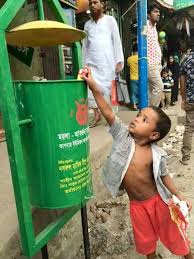 নির্দিষ্ট স্থানে ময়লা-আবর্জনা ফেলার ডাস্টবিন
তাহলে ময়লা-আবর্জনা কোথায় ফেলা উচিত?
কাজেই যেখানে সেখানে ময়লা-আবর্জনা না ফেলে নির্দিষ্ট জায়গায় ফেলা উচিত।
তোমরা ছবিগুলোতে কী দেখতে পাচ্ছ ?
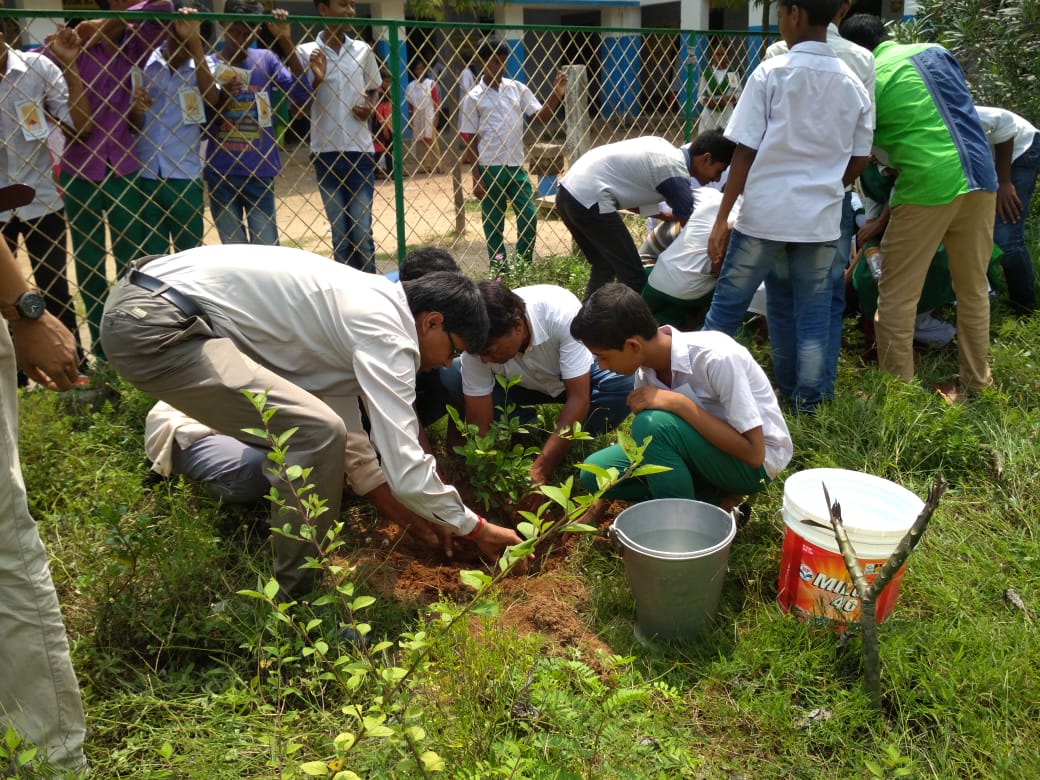 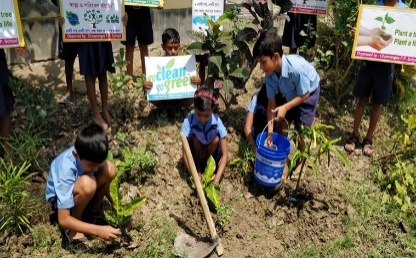 শিক্ষার্থীরা বাগান তৈরি করছে ।
পরিবেশ দূষণ রোধ করতে হলে আমাদের বৃক্ষরোপণ করতে হবে ।
পরিবেশ দূষণ রোধ ও সংরক্ষণ করতে আমাদের যা করণীয়
১। যেখানে-সেখানে থুথু-কফ ফেলা উচিত নয়।
২। যেখানে সেখানে মলমূত্র ত্যাগ করা উচিত নয়।
৩। বাড়ি-ঘর, রাস্তাঘাট ও খেলার মাঠ পরিষ্কার রাখা উচিত।
৪। পুকুর, নদী, খাল বা যে কোন জায়গায় ময়লা-আর্বজনা ফেলা উচিত নয়। 
৫। নির্দিষ্ট স্থানে ময়লা-আবর্জনা ফেলা উচিত।
তোমার পাঠ্য বইয়ের 42 ও 43 পৃষ্ঠা বের কর নিরবে পড়
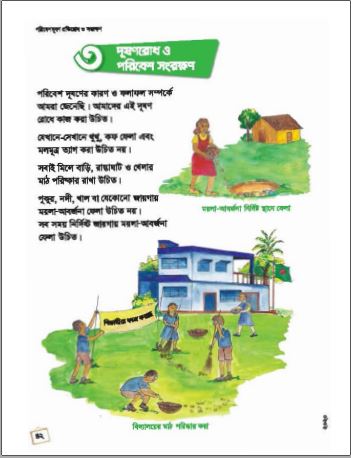 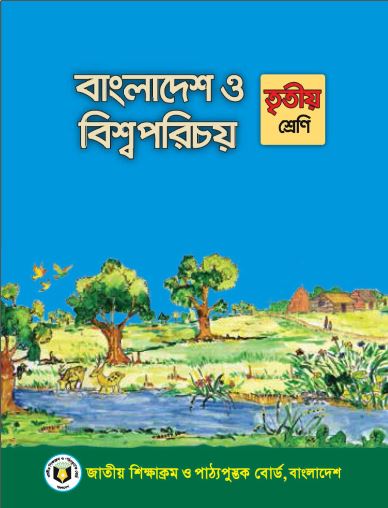 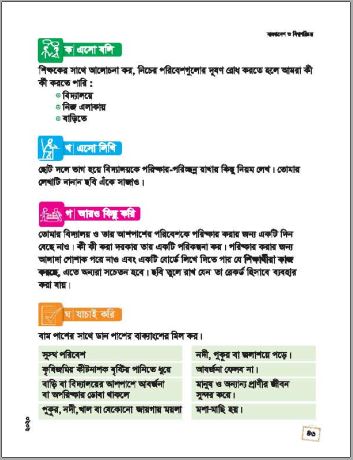 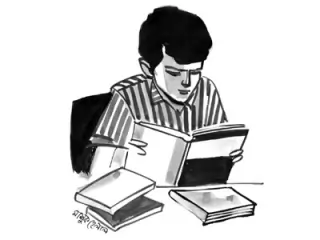 পাঠ্য বই সংযোগ
দলীয় কাজ
আমরা কীভাবে পরিবেশ দূষণ রোধ করতে পারি তার একটি তালিকা তৈরি করি 
এবং 3নং তালিকা তোমরা লেখ।
মূল্যায়ন
এসো আমরা সঠিক শব্দ দিয়ে শূন্যস্থান পূরণ করিঃ
আর্বজনা
১। নির্দিষ্ট জায়গায় ...................... ফেলা উচিৎ ।
পরিষ্কার
২। বিদ্যালয়ের মাঠ   ......................করা উচিৎ।
দূর্গন্ধ
৩। যেখানে সেখানে ময়লা- আর্বজনা ফেললে   ..................... ছড়ায় ।
সচেতনতার
৪। মানুষের   ...................অভাবে পরিবেশ দূষিত হয় ।
মূল্যায়ন
১।  ময়লা আবর্জনা কোথায় ফেলা উচিত?
রাস্তার পাশে
যেখানে সেখানে থুথু , কফ ফেলা
ডাস্টবিন বা নির্দিষ্ট স্থানে
যেখানে সেখানে ময়লা ফেলা
ক
ক
খ
খ
যেখানে সেখানে
রাস্তাঘাটে মলমূত্র ত্যাগ করা
বাড়ির আঙ্গিনায়
বাড়ির আঙ্গিনা পরিষ্কার পরিছন্ন রাখা
ঘ
ঘ
গ
গ
2।  পরিবেশ দূষণ রোধে আমাদের করনীয়?
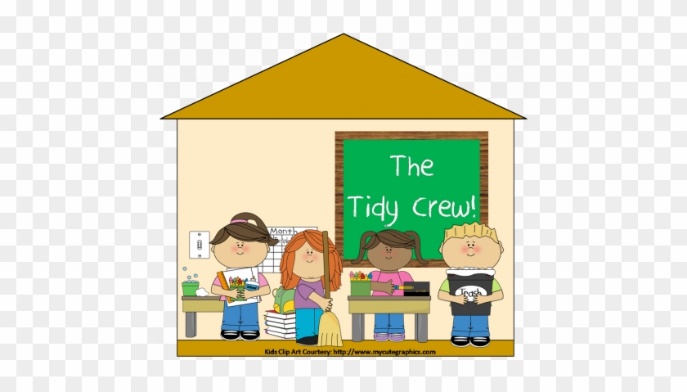 বাড়ির কাজ
১। পরিবেশ দূষণ রোধ ও সংরক্ষণ করতে তুমি কী কী করবে ৩টি বাক্যে লিখ ।
সবাইকে আন্তরিক ধন্যবাদ
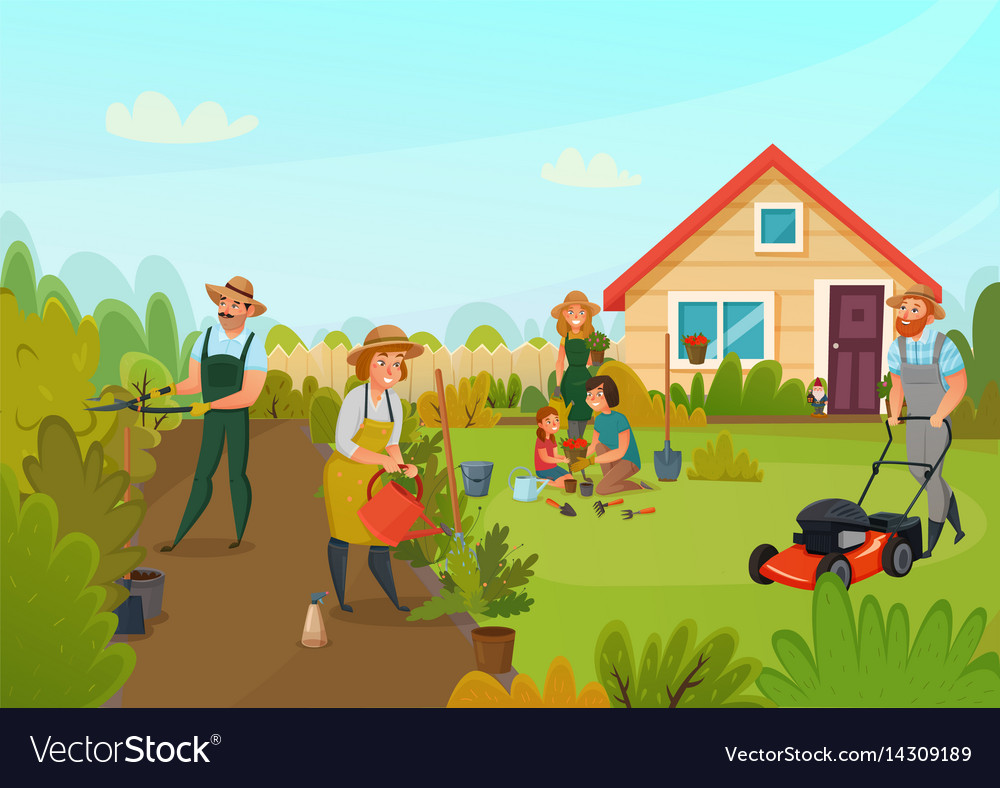